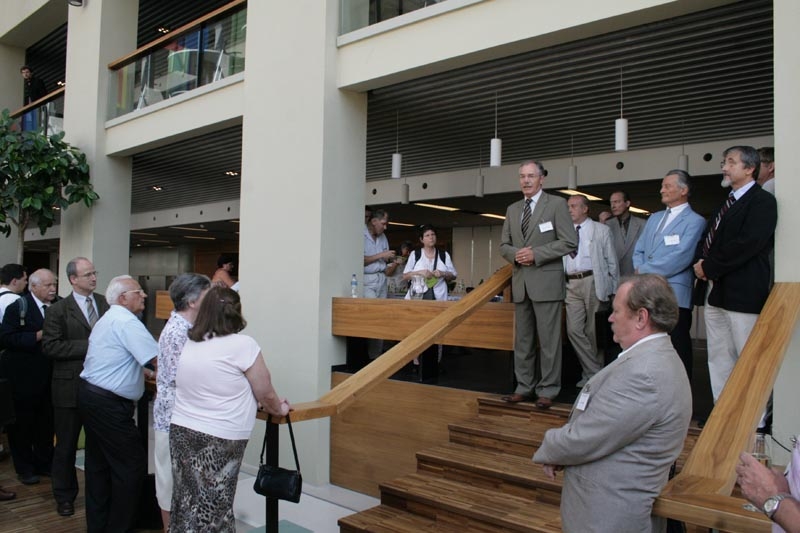 Tulassay Tivadar rektor köszöntője az ünnepi fogadáson
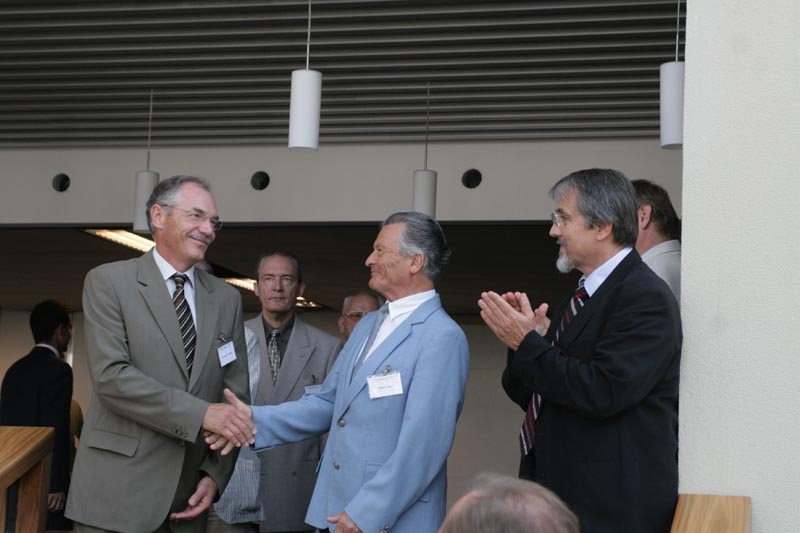 Gratuláció a Baráti Kör elnökének Monos Emilnek. Jobbról: Rosivall László a Vándorgyűlés elnöke, a fogadás szervezője
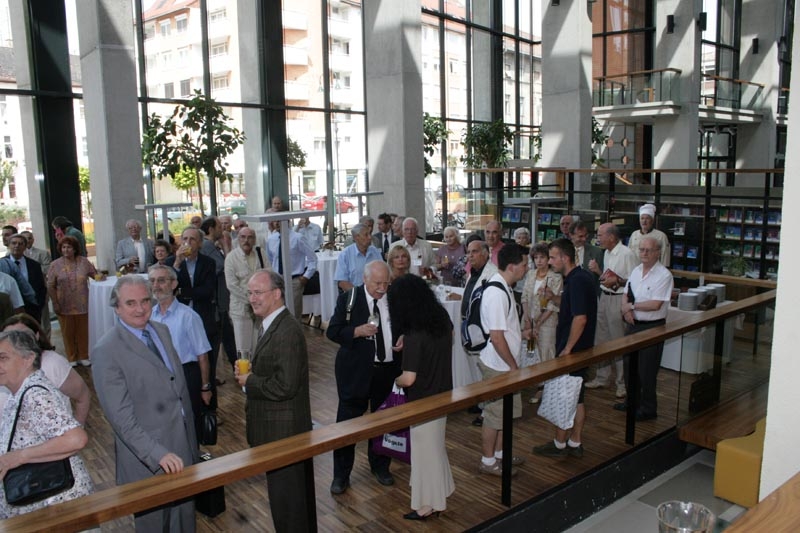 Vendégek a fogadáson. Elől: Sótonyi Péter, Kellermayer Miklós és Müller Miklós